Ayudas para la protección social de los deportistas de alto nivel y el apoyo a los deportistas españoles que participen en competiciones internacionales
19 junio 2018
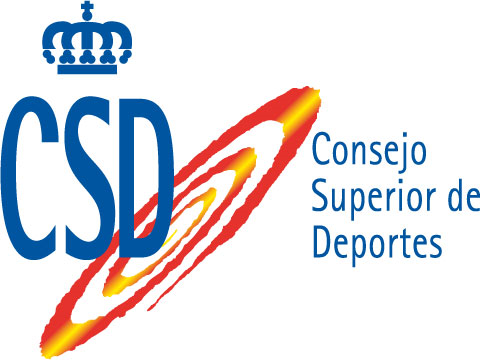 Introducción
Explotación de contenidos audiovisuales de las competiciones de fútbol profesional (RDL 5/2015 y RD  2/2018):








Dirigido a DEPORTISTAS 
 Solicitudes a través de FEDERACIONES (entidades colaboradoras)
Clubes y entidades 1ª y 2ª división
Protección social DAN
Ayudas a deportistas que participen en competiciones internacionales
DESTINO
1% INGRESOS
SE ENTREGA A CSD
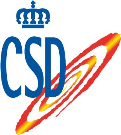 Financiación y conceptos
1% = 13.875.022,83 €
Mínimo 4.162.506,85 €  4.892.175 €
Anexo I: Criterios ADO
SEGURIDAD SOCIAL DAN (Apartado I)
Hasta 9.712.515,98 €  8.982.847,83 €
Cuenta ajena: Cuotas trabajador SS deportista profesional (Régimen General, RD 1006)
Autónomos: Cuota mínima (Régimen Especial y Convenio Especial DAN)
AYUDAS COMPETICIONES INTERNACIONALES (Apartado II.a.)
8.982.847,83 € - (Seguridad Social DAN)  ?? €
Se conocerá la disponibilidad tras resolver los 2 puntos anteriores
Valoración de acuerdo a criterios apartado 12
AYUDAS COMPETICIONES INTERNACIONALES (Apartado II.b.)
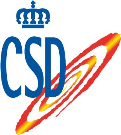 Apartado I: Protección social DAN (1)
Beneficiarios: Deportistas de Alto Nivel 

Requisitos:
Condición DAN vigente cuando se solicita ayuda
Inscritos Sistema Nacional Seguridad Social cuando se solicita ayuda
Los de Cuenta ajena OBLIGATORIAMENTE  RD 1006
Práctica deportiva de Alto Nivel  Actividad principal cuando fueron reconocidos DAN
NO deportistas equipos fútbol LFP (ni filiales ni equipos vinculados)
NO ingresos superiores a 38.724,48 €
6 veces Indicador Público de Renta de Efectos Múltiples 2017
Se excluyen ingresos por ayudas provenientes de:
CSD
Federaciones
Comités Olímpico y Paralímpico

Gastos subvencionables:
Cuenta ajena (RD 1006): cuota trabajador  1/07/16 - 31/12/18 
Autónomo (Régimen y Convenio Especial): cuota mínima  1/07/16 – 31/12/18
Mayores 18 años
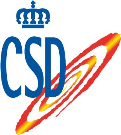 Apartado I: Protección social DAN (2)
Contenido de la solicitud y anexos:

Ficha del deportista (Imagen derecha)
Custodiada por Federación.

Fichero EXCEL (confección propia): 
Nombre del fichero = código Federación + ejercicio (2 dígitos) + nº de la modificación 
6 columnas por este orden
MES
NIF DEL DEPORTISTA
NOMBRE DEL DEPORTISTA
NÚMERO DE AFILIACIÓN
REGIMEN SS (R. General o R. Especial).
IMPORTE CUOTA DEL TRABAJADOR
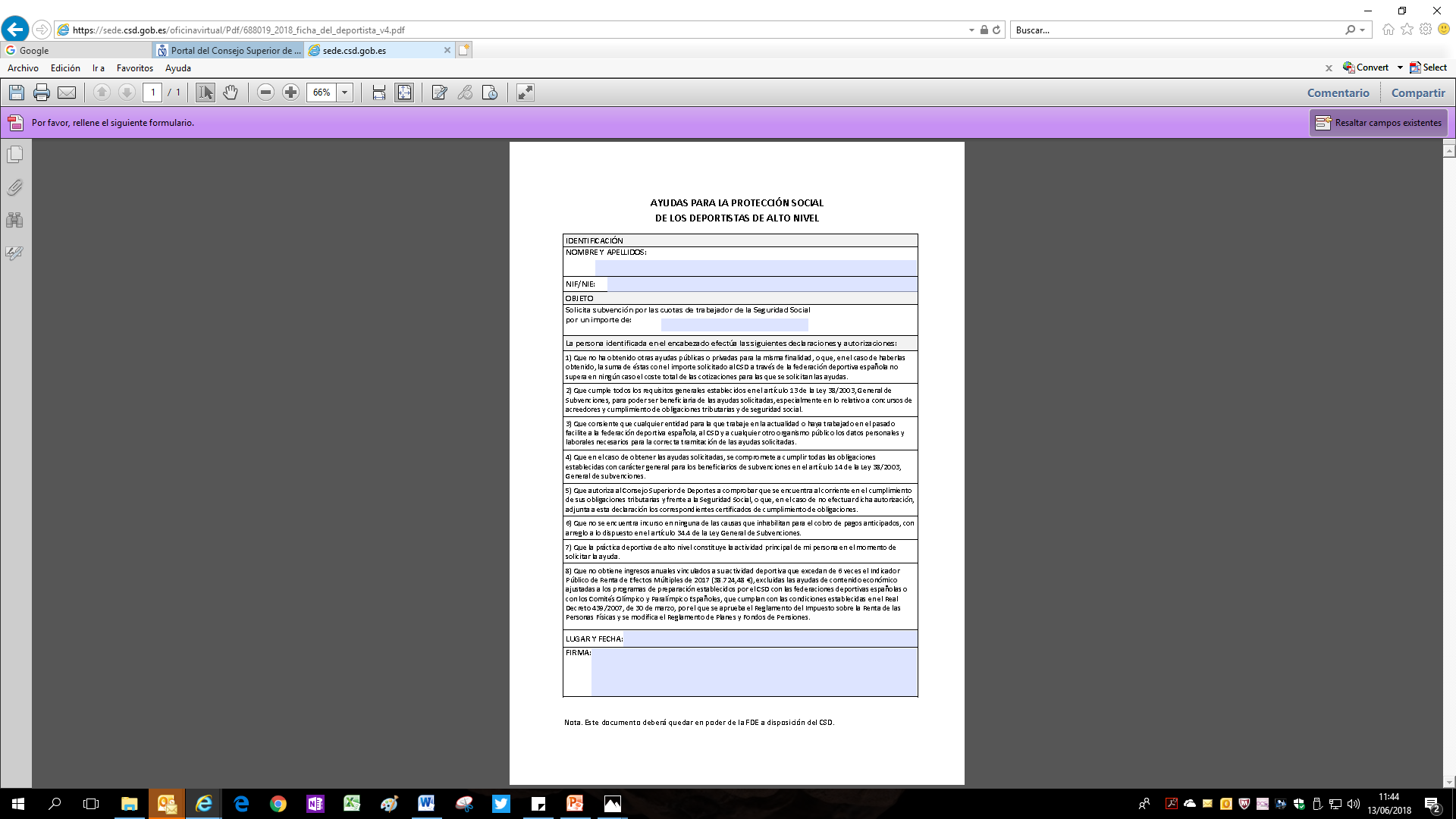 Contenido mínimo!!
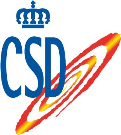 Apartado I: Protección social DAN (3)
Recomendaciones de actuaciones de las Federaciones para tramitar estas ayudas:

Publicidad de la convocatoria (email, web, teléfono…)

Establecimiento plazo de solicitud de los deportistas a la Federación

Contenido mínimo de las solicitudes de los deportistas:
Cuenta bancaria a la que transferir los fondos
Justificantes de cotizaciones ya realizadas

Definir el procedimiento (único o varios pagos)

Obligación de los deportistas de notificar a la FEDERACION (y esta al CSD), variaciones en datos o situación que puedan afectar a su cotización a la SS
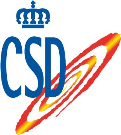 Apartado II.a: Ayudas a deportistas para competiciones internacionales
Beneficiarios: Deportistas o equipos con resultados en pruebas olímpicas en Campeonatos de Europa, del Mundo o Juegos Olímpicos 
Gastos subvencionables: 
Becas a deportistas en función a Anexo I:
Complemento Ayudas Programa ADO
Según Presupuesto ADO firmado por Federaciones (columna con Financiación CSD)


Contenido de la solicitud y anexos:
Imagen
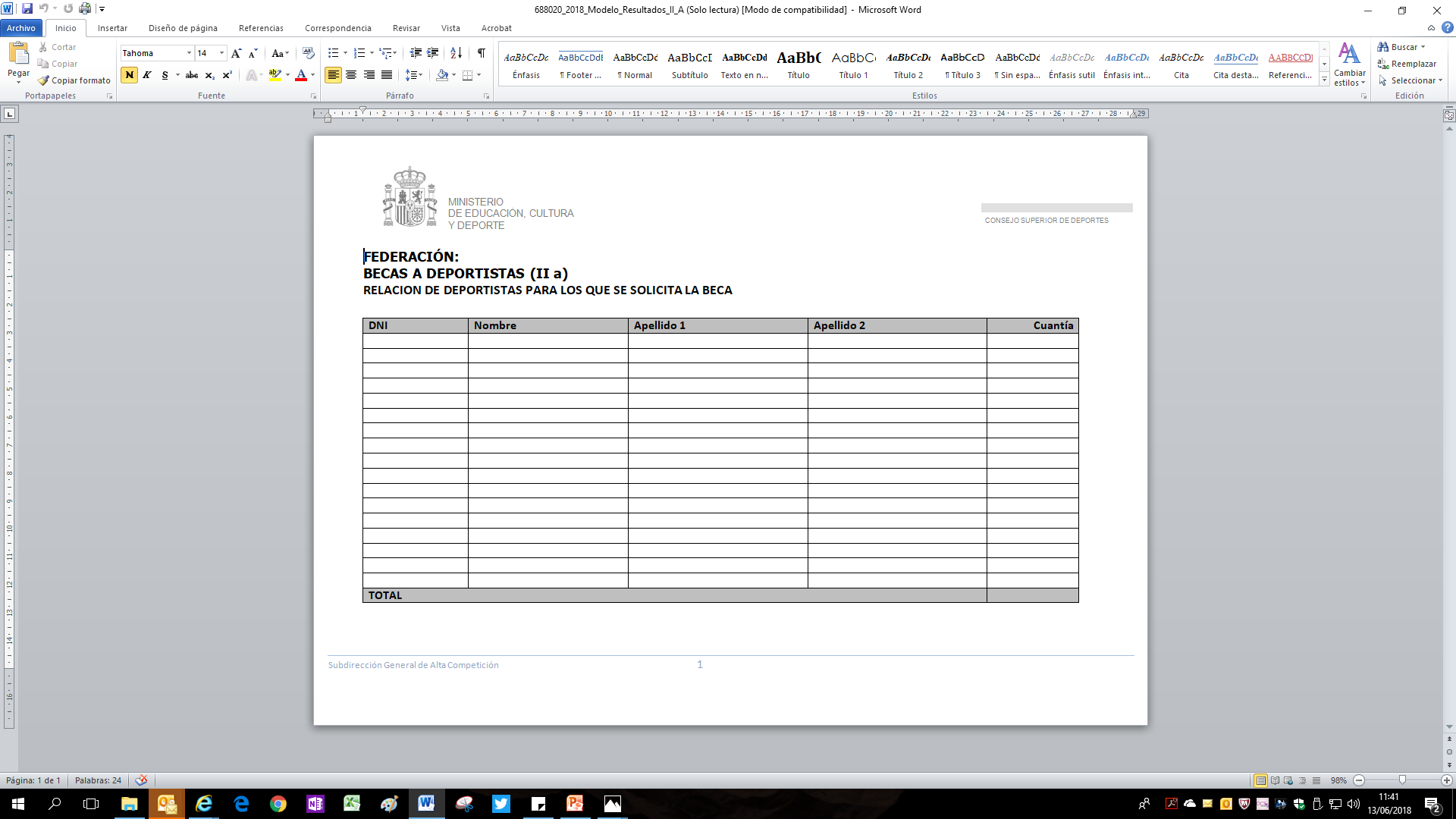 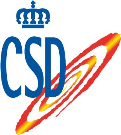 Apartado II.b: (1)Ayudas a deportistas para competiciones internacionales
Beneficiarios: Deportistas que representen a España en competición internacional en función a proyectos presentados por Federaciones

Gastos subvencionables:
Ayudas a deportistas
Servicios profesionales y asalariados de personal de apoyo
Gastos desplazamiento, alojamiento y manutención
Alquiler de material e instalaciones
Seguros
Gastos médicos
Gastos de inscripción en competición
Equipamiento de competición (NO INVENTARIABLE)

Concurrencia competitiva

Criterios de valoración:
Mejora significativa del Proyecto Deportivo 2018
100 puntos:
Incidencia del proyecto en la mejora de resultados de los deportistas		 40 puntos
Deportistas: potencial y rendimiento actual				 30 puntos
Carácter olímpico / paralímpico pruebas en las que compite deportista		 15 puntos
Resultados internacionales deportistas (3 últimos años)			 15 puntos
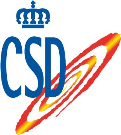 Apartado II.b: (2)Ayudas a deportistas para competiciones internacionales
Contenido de la solicitud y anexos:
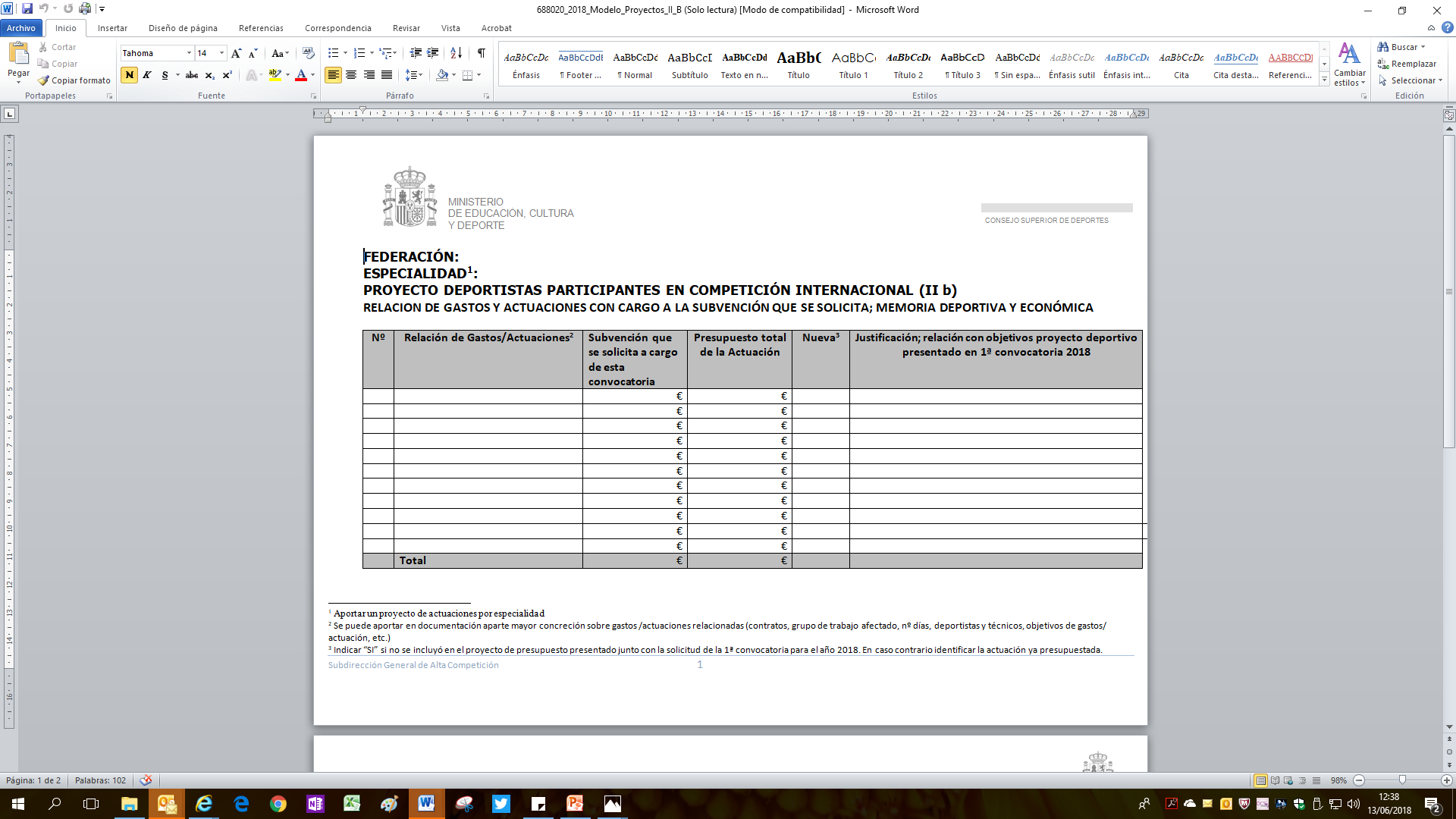 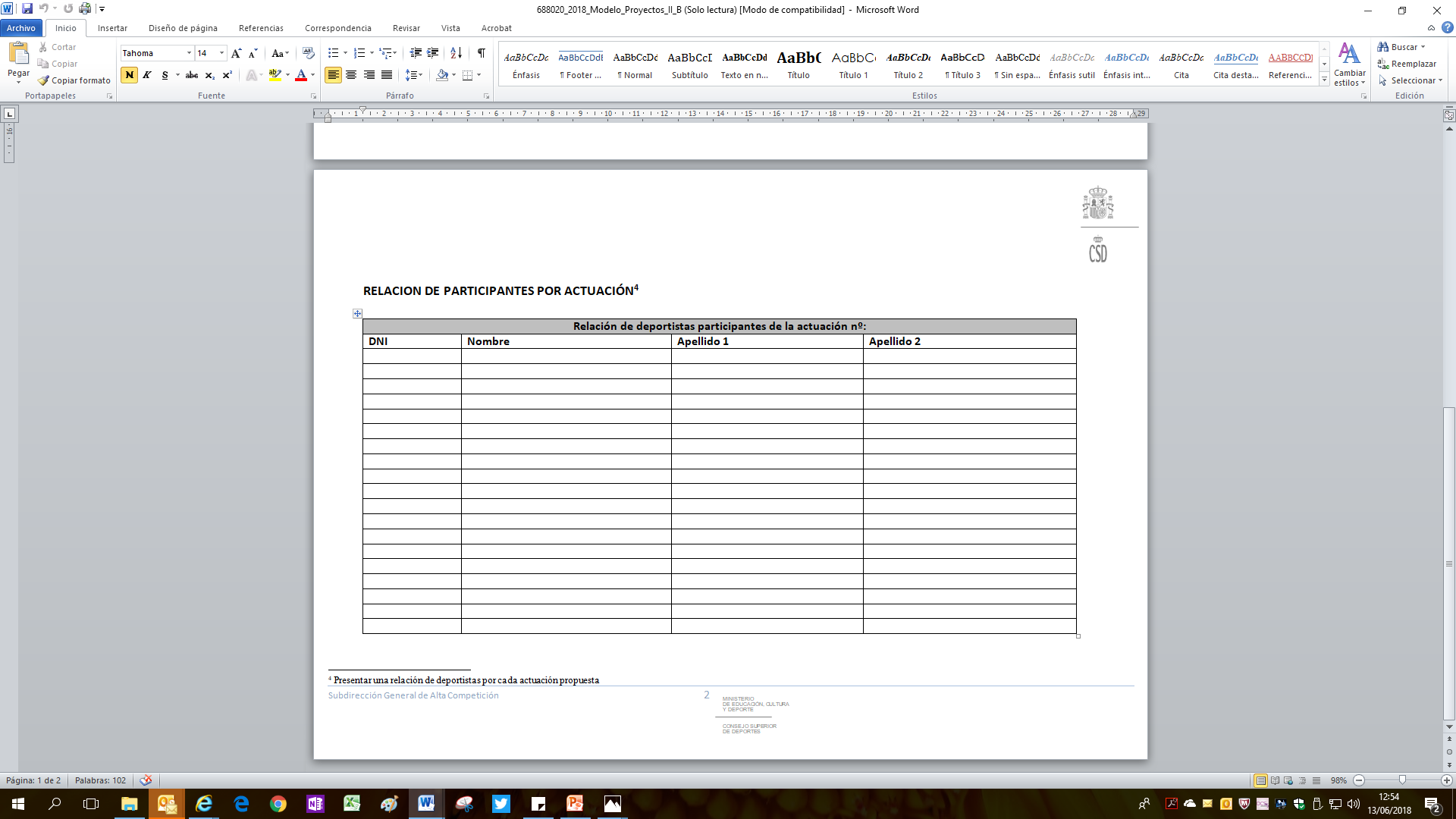 Listado de Gastos y Actuaciones
Relación Deportistas - Gastos
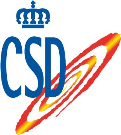 Otros aspectos
Plazo de solicitud:
30 días: finaliza a las 14:00 del día 17 de julio

Plazo de realización de gastos y actividades:
Apartado I	 1 julio 2016 – 31 diciembre 2018
Apartado II	 Año 2018

Justificación de gastos y actividades:
Apartado I	 cotizaciones 2016, 2017 y 2018 disponible	 junto solicitud
		 cotizaciones 2018 			 hasta 31 marzo 2019
Apartado II	 todos los gastos 2018		 hasta 31 marzo 2019

REQUERIMIENTO a Federaciones:
Abrir cuenta bancaria exclusiva para recepción y traslado de fondos a deportistas beneficiarios

ACLARACION sobre Convenio Especial Seguridad Social DAN:
Sólo podrán solicitar este Convenio, DAN que NO estén incluidos en cualquiera de los Regímenes de la SS
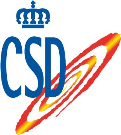 Dudas y aclaraciones
Para resolver dudas y aclaraciones:

Sobre solicitudes del Apartado I





Sobre solicitudes del Apartado II
secretariageneral@csd.gob.es
altacompeticion@csd.gob.es
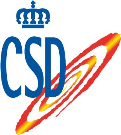